Memory Representation & Hack Assembly
Memory Representation, Hack Assembly Review, Implementing Multiplication in Hack, Project 5 Overview
Lecture Outline
Hack Assembly Memory Representation
I/O, Memory Mapping, External vs. Internal Memory

Hack Assembly Language Review
Registers, A-Instructions, Symbols, & C-Instructions

Multiplication Implementation Exercise
Multiplying Two Numbers in Hack Assembly

Project 5 Overview
Specification Annotation, Machine Language, & Building Computer Memory
2
Review: What is Binary?
A base-n number system is a system of number representation with n symbols

Decimal system is a base-10 number system
Base-10 symbols: 0, 1, 2, 3, 4, 5, 6, 7, 8, 9
Increase a number by moving to the next greatest symbol
Add another digit when we run out of symbols

Binary is a base-2 number system
Often prefixed with 0b (e.g., 0b1101, 0b10)
Base-2 symbols: 0, 1
3
Hexadecimal
Base-16 number system
Symbols: 0, 1, 2, 3, 4, 5, 6, 7, 8, 9, A, B, C, D, E, F

Commonly used for referring to memory addresses
Simple to convert between binary and hexadecimal
Hexadecimal uses fewer digits to represent a value than binary

Uses the prefix 0x to indicate a number is written in hexadecimal
32 is decimal, 0x32 is hexadecimal
4
Number Representation Comparison
5
Binary and Hexadecimal Conversion
One-to-one correspondence between binary and hexadecimal

To convert from binary to hexadecimal, swap out binary bits digits for the corresponding hexadecimal digit (or vice versa)

Example: 0x3A is 0b0011_1010
0x3 == 0b0011
0xA == 0b1010
6
Hack Assembly: Input / Output
Two memory maps are created for you by underlying hardware
SCREEN is a huge map where each pixel is one bit
KEYBOARD is a single 16-bit word map with code of current key

Example:
@KBD
  D=M

  @SCREEN
  M=D
D contains code of current key (e.g., 67 for “C”)
First 16 bits of screen (top left) show binary for 67
7
Hack: Input / Output
I/O is memory mapped
Corresponds to some region of RAM
Low-level drivers are constantly refreshing
COMPUTER
MEMORY
CPU
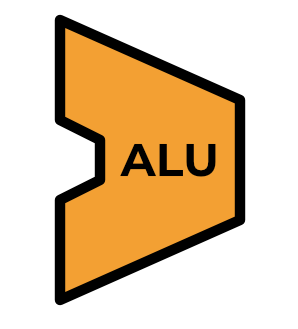 ROM


1110001011111100
REGISTERS
RAM

1100101010010101
0110010101100000
1101010010111001
0010110101001000
1010001001001000
1101101111101001
A/M
D
SCREEN
CONTROL
PC
KEYBOARD
8
Hack: Memory Mapped Output
Each bit of the screen memory map corresponds to one pixel (1 = black, 0 = white)

The start of the memory map is accessible via the SCREEN symbol in Hack.asm
RAM

1100101010010101
0110010101100000
1101010010111001
0010110101001000
1010001001001000
1101101111101001
SCREEN
9
Hack: External Memory Abstraction
Programmer sees one RAM32K memory region
Only 16K + 8K + 1 words are being used

Split into three parts: SCREEN, KEYBOARD, and the rest
Screen: 8K words
Keyboard: 1 words
The rest: 16K words (used for data and instructions)

Programmer can use the same interface to interact with the SCREEN, KEYBOARD, or normal RAM
Just specify address, value, and other inputs
Address determines what part we are interacting with
10
Hack: Internal Memory Implementation
In reality, separate memory chips for memory devices is unnecessary
“Drivers” are code relaying changes in memory values to the device

In Hack, it’s not as simple as one RAM32K chip
Use internal SCREEN and KEYBOARD chips so our virtual computer can detect and show changes in the screen and keyboard

Our memory chip has three subchips: SCREEN, KEYBOARD, and RAM16K
Process the address given by the programmer and relay the request to the appropriate subchip
11
Hack: Memory Abstraction User View
RAM

1100101010010101
0110010101100000
1101010010111001
0010110101001000
1010001001001000
1101101111101001
0010110101001000
1010001001001000
0010110101001000
1101101111101001
0010110101001000
1010001001001000
0010110101001000
1010001001001000
1101101111101001
0010110101001000
1010001001001000
1101101111101001
USER
Screen address
Keyboard address
12
Hack: Memory Abstraction Internal View
RAM16K

1100101010010101
0110010101100000
1101010010111001
0010110101001000
1010001001001000
1101101111101001
RAM
SCREEN

1100101010010101
0110010101100000
1101010010111001
USER
IMPLEMENTATION
KEYBOARD

1100101010010101
13
Which of the following statements is FALSE?
Hexadecimal is useful because it’s easier for humans to read while still being interpretable by a computer
0x390B in binary is 0b0011_1001_0000_1011
390 in hexadecimal is 0x186
A programmer can only read from and write to the SCREEN and KEYBOARD parts of the Hack computer
We’re lost…
14
Lecture Outline
Hack Assembly Memory Representation
I/O, Memory Mapping, External vs. Internal Memory

Hack Assembly Language Review
Registers, A-Instructions, Symbols, & C-Instructions

Multiplication Implementation Exercise
Multiplying Two Numbers in Hack Assembly

Project 5 Overview
Specification Annotation, Machine Language, & Building Computer Memory
15
The Hack Computer
The hardware you will build
16-bit word size
ROM: sequence of instructions
ROM[0], RAM[1]…
RAM: data sequence
RAM[0], RAM[1]…
COMPUTER
MEMORY
CPU
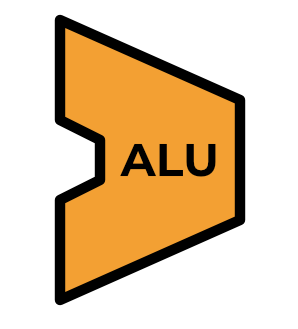 ROM
(16-bit Instructions, Read-Only)

1110001011111100
REGISTERS
RAM
(16-bit Data, Read/Write)


1100101010010101
A/M
D
SCREEN
CONTROL
PC
KEYBOARD
16
16
The Hack Machine Language
Two types of instructions (16-bit)
A-instructions load data
C-instructions perform computations
Program: sequence of instructions
COMPUTER
MEMORY
CPU
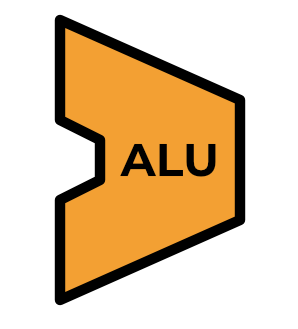 ROM
(16-bit Instructions, Read-Only)

1110001011111100
REGISTERS
RAM
(16-bit Data, Read/Write)


1100101010010101
A/M
D
SCREEN
CONTROL
PC
KEYBOARD
17
17
Hack: Control Flow
Startup
Hack instructions loaded into ROM
Reset signal initializes computer state (instruction 0)

Execution
Usually, advance to next instruction each cycle
On jump instruction, write a different address into the PC
0
1
2
3
4
5
6
7
...
0101110011100110
1011000101010100
1110001011111100
0101110101101110
0001011000111010
0010111011011001
0110111110101001
0001110010110110

ROM (Instructions)
18
Hack: Registers
D Register: For storing Data

A Register: For storing data and Addressing memory

M “Register”: The 16-bit word in Memory currently being referenced by the address in A
RAM


1100101010010101
...
106
107
108
109
110
...
REGISTERS
M
A
108
D
19
Hack: A-Instructions
Syntax:

value can either be:
A decimal constant
A symbol referring to a constant

Semantics:
Stores value in the A register
@value
20
Hack: A-Instructions
Binary Syntax
Symbolic Syntax


Loads a value into the A register

Example:
@value
0000000000010101
Value:
Binary encoding of 21
Family:
A-Instruction
A Register
D Register
0
0
...

  @21

  ...
A Register
D Register
21
0
21
Hack: Symbols
Symbols are simply an alias for some address
Only in the symbolic code—don’t turn into a binary instruction
Assembler converts use of that symbol to its value instead

Example:
LOOP = 02
0000000000000011
1110101010010000
0000000000010101
1110111111010000
0000000000000010

...
@3
  D=0
(LOOP)  
  @21
  D=1
  @LOOP

  ...
00
01
02
03
04
00
01

02
03
04
Assemble
22
Hack: Built-In Symbols
Using ( ) defines a symbol in ROM / Instructions
Assembler knows a few built-in symbols in RAM / Data
R0, R1, ..., R15: Correspond to addresses at the very beginning of RAM (0, 1, …, 15)
“Virtual registers,” Useful to store variables
SCREEN, KBD: Base of I/O Memory Maps
Example:
A Register
D Register
0
0
...

  @R3

  ...
A Register
D Register
3
0
23
Hack: C-Instructions
Syntax: 				(dest and jump  optional)
dest is a combination of destination registers:

comp is a computation:


jump is an unconditional or conditional jump:

Semantics:
Computes value of comp
Stores results in dest (if specified)
If jump is specified and condition is true (by testing comp result), jump to instruction ROM[A]
dest = comp ; jump
M, D, MD, A, AM, AD, AMD
0, 1, -1, D, A, !D, !A, -D, -A, D+1, A+1, D-1, A-1, D+A, D-A, A-D, D&A, D|A, M, !M, -M, M+1, M-1, D+M, D-M, M-D, D&M, D|M
JGT, JEQ, JGE, JLT, JNE, JLE, JMP
24
Hack: C-Instructions Example
A Register
D Register
55
56
00
01
(EXAMPLE)
  @55
  D=A+1
25
Hack: C-Instructions Example
A Register
D Register
55
56
00
01
02
03
(EXAMPLE)
  @55
  D=A+1
  @R2
  M=D
RAM
0
?
1
?
A Register
D Register
2
56
2
56
...
26
Hack: C-Instructions Example
A Register
D Register
55
56
00
01
02
03
04
05
(EXAMPLE)
  @55
  D=A+1
  @R2
  M=D
  @EXAMPLE
  D;JGT
RAM
0
?
1
?
A Register
D Register
2
56
2
56
...
A Register
D Register
0
56
(Will jump to instruction 0, since D > 0)
27
Hack: C-Instructions
Symbolic:

Binary:
dest = comp ; jump
1 1 1 a c1 c2 c3 c4 c5 c6 d1 d2 d3 j1 j2 j3
Family:
C-Instruction
Unused
Comp:
ALU Operation (a bit chooses between A and M)
Dest:
Where to store result
Jump:
Condition for jumping
28
Hack: C-Instructions
Symbolic:

Binary:
dest = comp ; jump
1 1 1 a c1 c2 c3 c4 c5 c6 d1 d2 d3 j1 j2 j3
Jump:
Condition for jumping
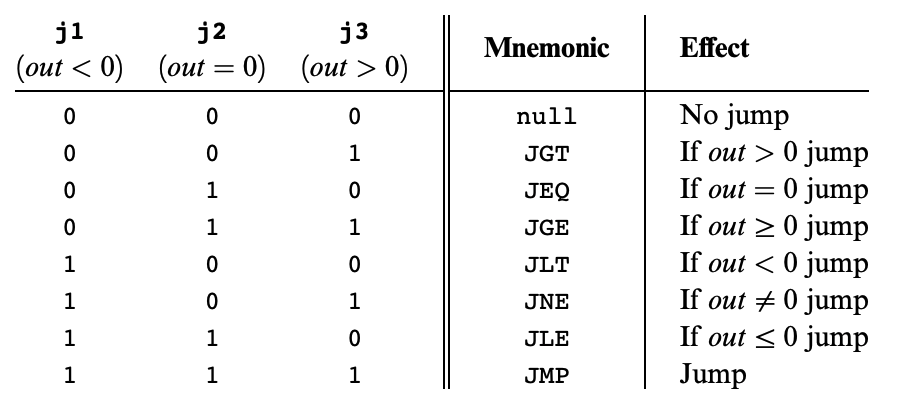 Chapter 4
29
Hack: C-Instructions
Symbolic:

Binary:
dest = comp ; jump
1 1 1 a c1 c2 c3 c4 c5 c6 d1 d2 d3 j1 j2 j3
Dest:
Where to store result
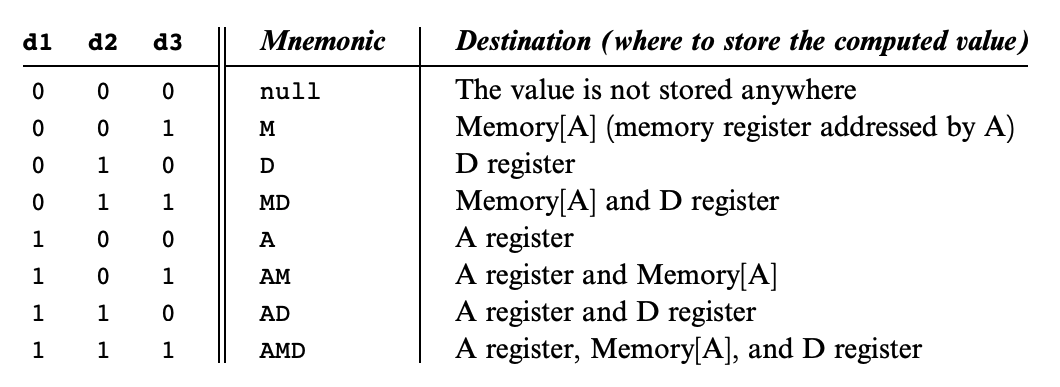 Chapter 4
30
Hack: C-Instructions
Symbolic:

Binary:
dest = comp ; jump
1 1 1 a c1 c2 c3 c4 c5 c6 d1 d2 d3 j1 j2 j3
Comp:
ALU Operation (a bit chooses between A and M)
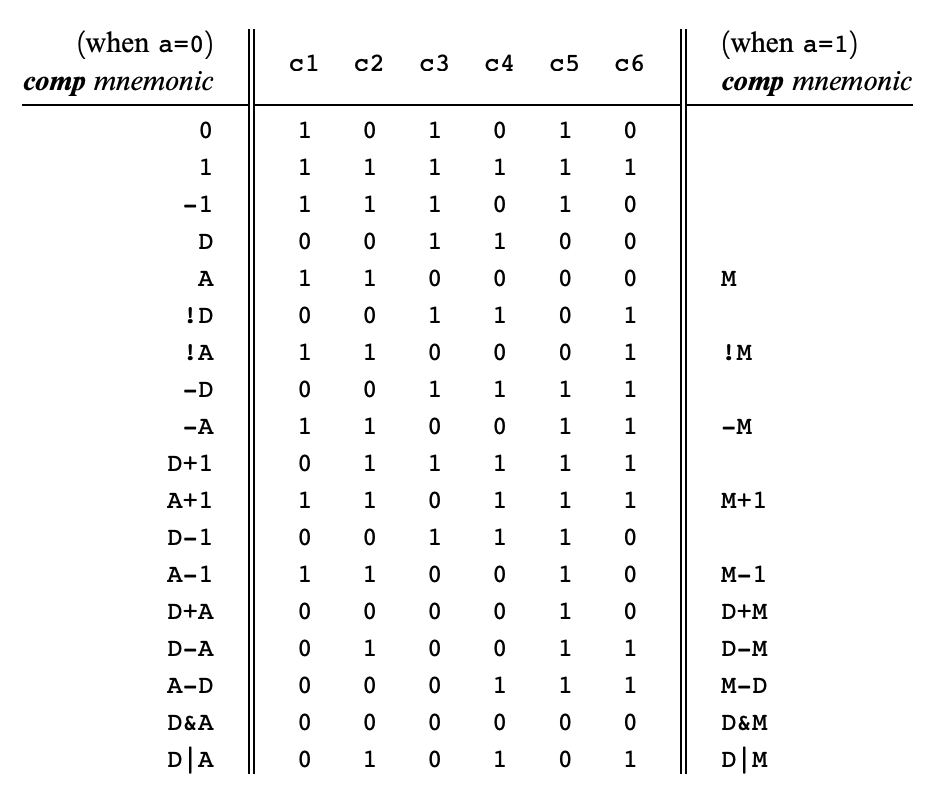 Chapter 4
Important: just pattern matching text!
Cannot have “1+M”
31
What is the C-instruction encoding for D;JGE?
1 1 1 1 1 0 0 1 1 1 0 0 1 0 0 1
1 1 1 0 0 0 1 1 0 0 0 0 0 0 1 1
1 1 1 0 1 0 0 1 1 1 0 1 0 0 1 0
1 1 1 1 0 0 1 1 0 0 0 0 0 0 1 1
We’re lost…
32
What is the C-instruction encoding for D;JGE?
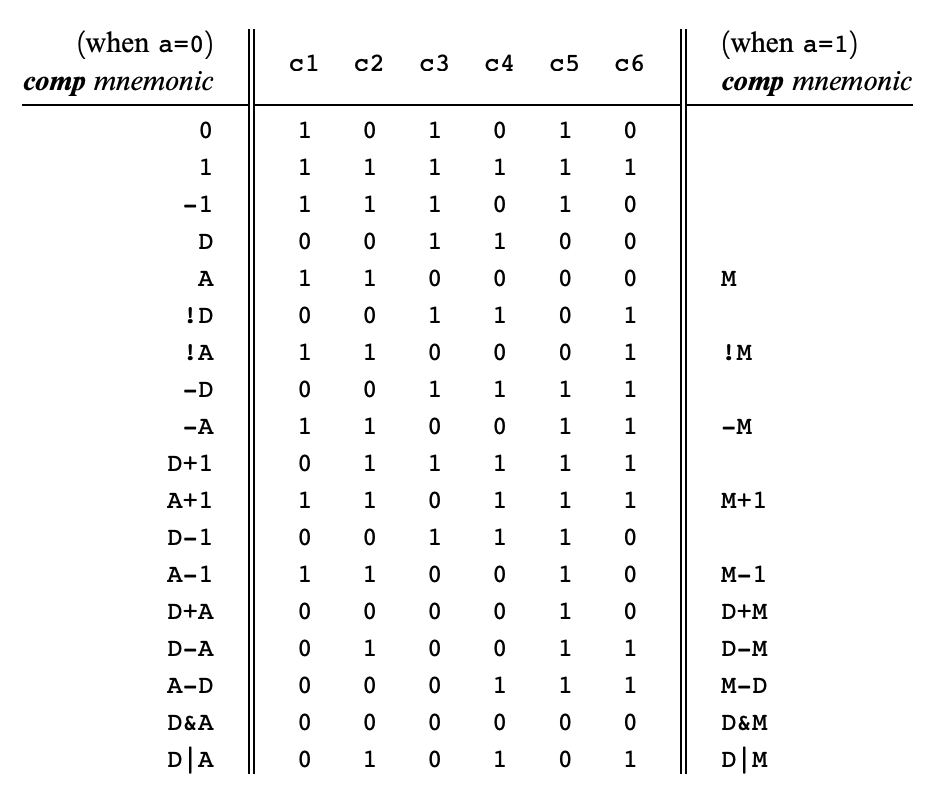 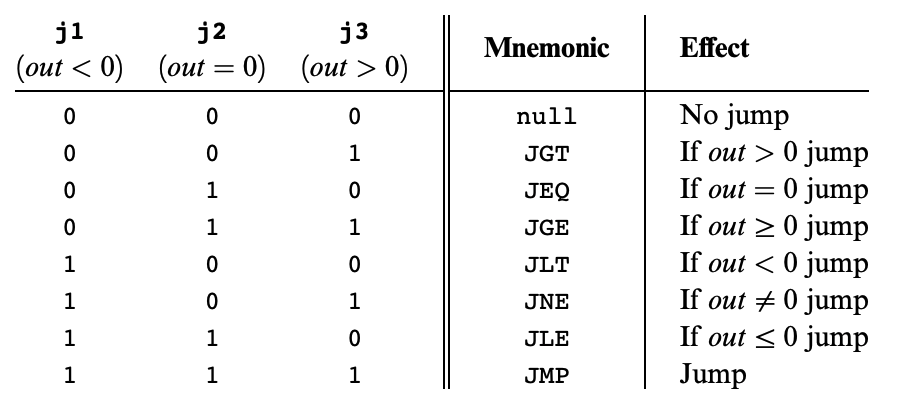 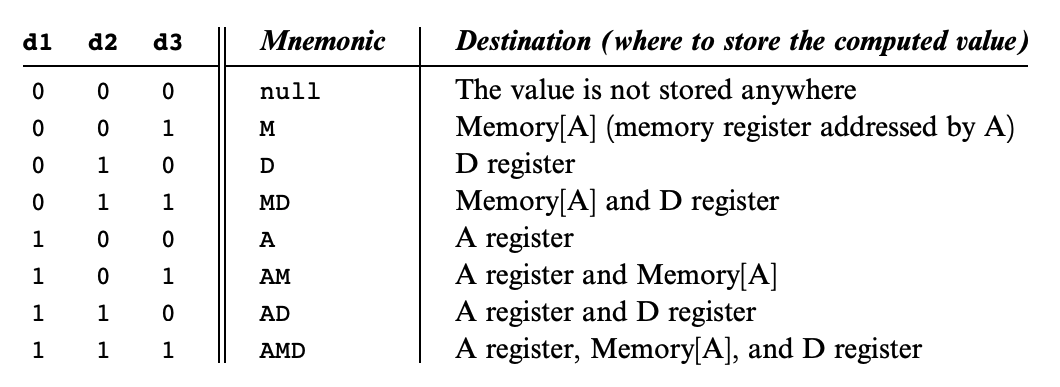 33
Five-minute Break!
Feel free to stand up, stretch, use the restroom, drink some water, review your notes, or ask questions

We’ll be back at:
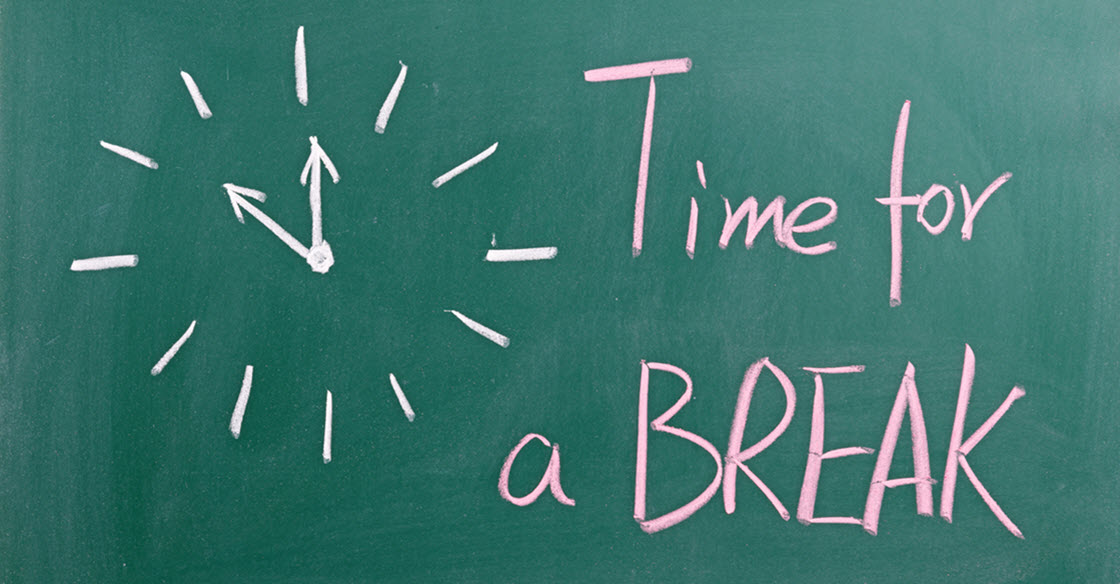 34
Lecture Outline
Hack Assembly Memory Representation
I/O, Memory Mapping, External vs. Internal Memory

Hack Assembly Language Review
Registers, A-Instructions, Symbols, & C-Instructions

Multiplication Implementation Exercise
Multiplying Two Numbers in Hack Assembly

Project 5 Overview
Specification Annotation, Machine Language, & Building Computer Memory
35
Exercise: Implementing Multiplication
Write a program that multiplies R0 and R1 and stores the result in R2
Remember we don’t have a multiply operation
We will have to use add and loops to get the job done

Roadmap
Start with pseudocode using if statements, loops, etc.
Remove conditionals and loops by using jumps in pseudocode
Convert pseudocode to assembly
36
Exercise: Implementing Multiplication
Goal: Implement R0 × R1 = R2
37
Exercise: Implementing Multiplication
Goal: Implement R0 × R1 = R2
Approach: add R0 to the result R1 times
38
Exercise: Implementing Multiplication
Goal: Implement R0 × R1 = R2
Approach: add R0 to the result R1 times
R2 = 0
while (R1 > 0) {
    R2 = R0 + R2
    R1 = R1 - 1
}
39
Exercise: Implementing Multiplication
Attempt 1: What happens when R1 is 0? What should happen?
Remove loops from pseudocode
Use labels to notate important sections of the code
START:  
    R2 = 0
LOOP:
  R2 = R0 + R2
  R1 = R1 - 1
  IF R1 > 0 JMP LOOP
END:
     INFINITE LOOP
R2 = 0
while (R1 > 0) {
    R2 = R0 + R2
    R1 = R1 - 1
}
40
Exercise: Implementing Multiplication
Attempt 1: What happens when R1 is 0? What should happen?
Remove loops from pseudocode
Use labels to notate important sections of the code
START:  
  R2 = 0
LOOP:
    IF R1 <= 0
        JMP to END
    R2 = R0 + R2
    R1 = R1 - 1
    JMP LOOP
END:
    INFINITE LOOP
R2 = 0
while (R1 > 0) {
    R2 = R0 + R2
    R1 = R1 - 1
}
41
Exercise: Implementing Multiplication
Convert to Hack Assembly
START:  
  R2 = 0
LOOP:
    IF R1 <= 0
        JMP to END
    R2 = R0 + R2
    R1 = R1 - 1
    JMP LOOP
END:
    INFINITE LOOP
(START)
    @R2
    M = 0
(LOOP)
(END)
42
Exercise: Implementing Multiplication
Convert to Hack Assembly
START:  
  R2 = 0
LOOP:
    IF R1 <= 0
        JMP to END
    R2 = R0 + R2
    R1 = R1 - 1
    JMP LOOP
END:
    INFINITE LOOP
(START)
    @R2
    M = 0
(LOOP)
    @R1
    D = A
    @END
    D; JLE
(END)
43
Exercise: Implementing Multiplication
Convert to Hack Assembly
START:  
  R2 = 0
LOOP:
    IF R1 <= 0
        JMP to END
    R2 = R0 + R2
    R1 = R1 - 1
    JMP LOOP
END:
    INFINITE LOOP
(START)
    @R2
    M = 0
(LOOP)
    @R1
    D = M
    @END
    D; JLE
(END)
44
Exercise: Implementing Multiplication
Convert to Hack Assembly
(START)
    @R2
    M = 0
(LOOP)
    @R1
    D = M
    @END
    D; JLE
 @R0
 D = M
 @R2
 M = M + D
(END)
START:  
  R2 = 0
LOOP:
    IF R1 <= 0
        JMP to END
    R2 = R0 + R2
    R1 = R1 - 1
    JMP LOOP
END:
    INFINITE LOOP
45
Exercise: Implementing Multiplication
(START)
    @R2
    M = 0
(LOOP)
    @R1
    D = M
    @END
    D; JLE
 @R0
 D = M
 @R2
 M = M + D
 @R1
 M = M - 1
 @LOOP
 0; JMP
(END)
Convert to Hack Assembly
START:  
  R2 = 0
LOOP:
    IF R1 <= 0
        JMP to END
    R2 = R0 + R2
    R1 = R1 - 1
    JMP LOOP
END:
    INFINITE LOOP
46
Exercise: Implementing Multiplication
(START)
    @R2
    M = 0
(LOOP)
    @R1
    D = M
    @END
    D; JLE
    @R0
    D = M
    @R2
    M = M + D
    @R1
    M = M – 1
    @LOOP
    0; JMP
(END)
    @END
    0; JMP
Convert to Hack Assembly
START:  
  R2 = 0
LOOP:
    IF R1 <= 0
        JMP to END
    R2 = R0 + R2
    R1 = R1 - 1
    JMP LOOP
END:
    INFINITE LOOP
47
Lecture Outline
Hack Assembly Memory Representation
I/O, Memory Mapping, External vs. Internal Memory

Hack Assembly Language Review
Registers, A-Instructions, Symbols, & C-Instructions

Multiplication Implementation Exercise
Multiplying Two Numbers in Hack Assembly

Project 5 Overview
Specification Annotation, Machine Language, & Building Computer Memory
48
Project 5 Overview
Part I: Annotation 
Come prepared to your upcoming Student-TA 1:1 meeting to work on Project 5 (e.g., specification reading and identifying annotation strategies you would want to use)

Part II: Machine Language
Implement Max.asm in Hack Assembly

Part III: Building Computer Memory
Implement Memory.hdl in HDL

Part IV: Project 5 Reflection
49
Project 5, Part I: Annotation
Fill out the Assignment Timeline
Divide up Project 5 into doable chunks for the days you plan to work on the assignment
Describe each day’s task in as much detail as possible

Annotate the Project 5 Specification
Identify five annotation strategies that you want to try
Practice these strategies on the Project 5 specification

Complete Annotation Reflection Questions
Reflect on the strategies you used and why or why not they were effective
50
Annotate the Project 5 Specification
We’ll provide you with an opportunity to start annotating the Project 5 specification in class now

Recall these annotation strategies:
Highlighting, underlining or using [brackets] to note key points or ideas
Circling unfamiliar words or confusing parts of the text
Paraphrasing or summarizing passages/chapters/sections
Commenting or reacting to the text 🤯
51
Project 5: Tools
The test scripts use the .hack files directly! Don’t let your .asm and .hack get out of sync!
Running a Test Script(recommended flow):




Quickly Iterating or Experimenting:
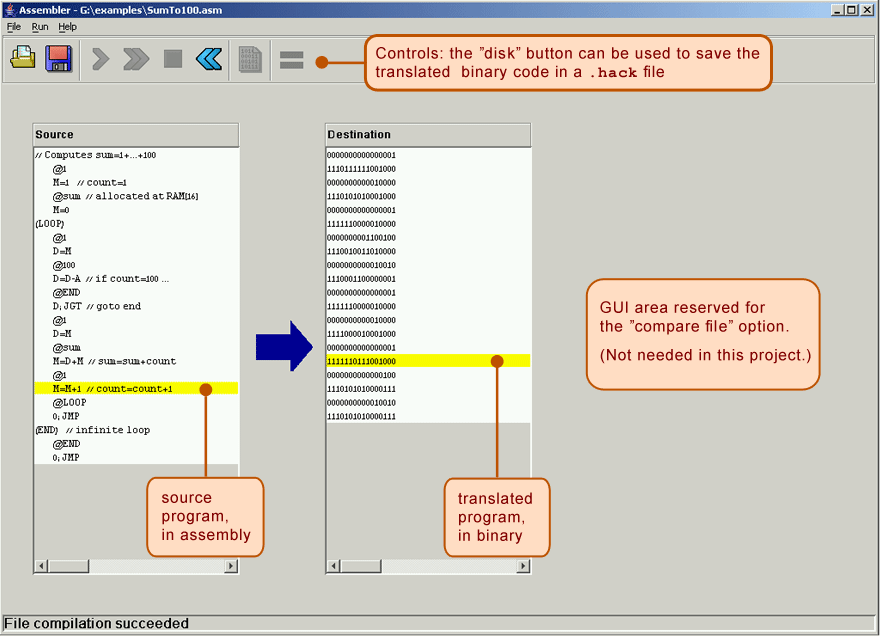 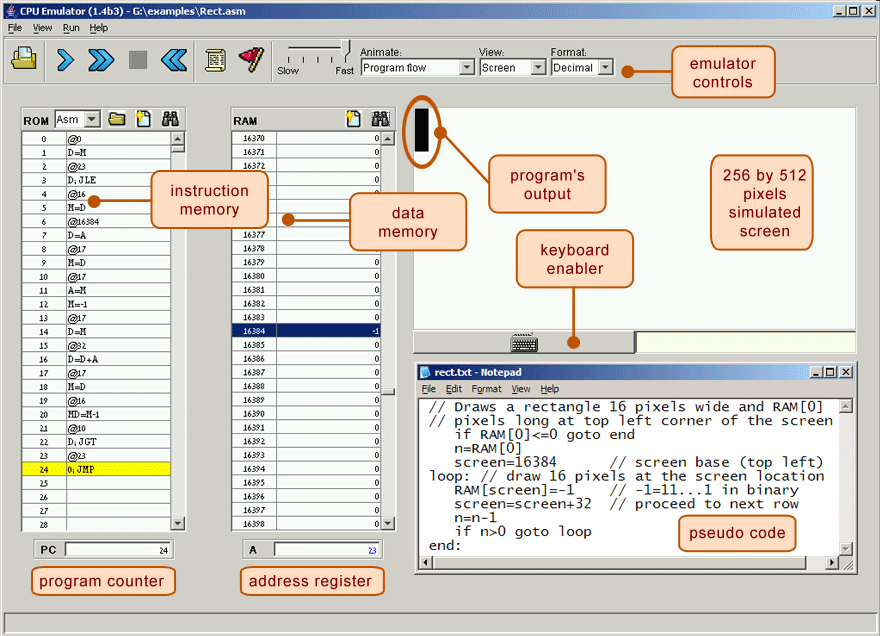 Max.asm
Max.hack
Assembler
CPUEmulator
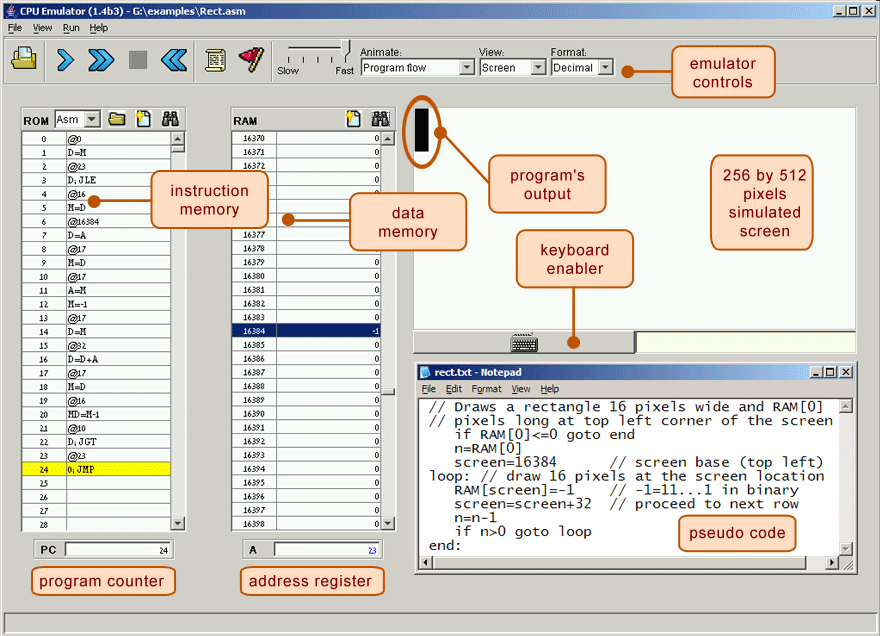 Max.asm
CPUEmulator
Can still “run” the program, even without a script
52
Post-Lecture 9 Reminders
Project 4 due tonight (10/27) at 11:59pm

Project 5 (Annotation, Machine Language, & Building Computer Memory) released today, due next Thursday (11/3) at 11:59pm

Course Staff Support
Eric has office hours in CSE2 153 today after lecture
Post your questions on the Ed discussion board
53